Σκοπός και σημασία της ψύξης των μηχανών εσωτερικής καύσης
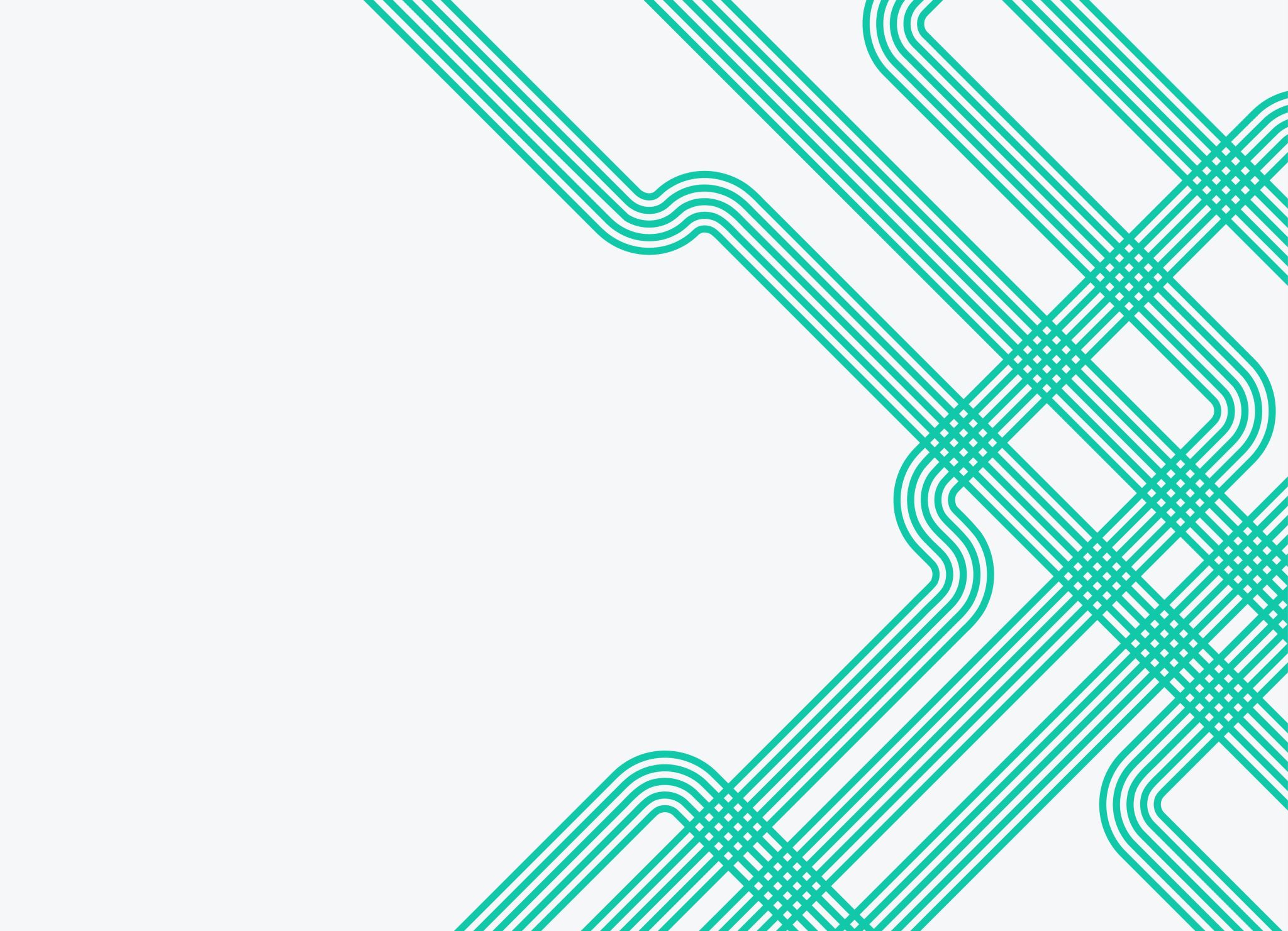 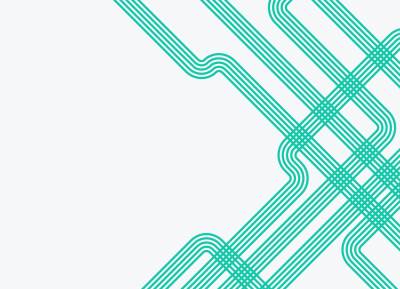 για μία μηχανή, τα ποσοστά της παραγόμενης θερμότητας κατά τη λειτουργία της κατανέμονται ως εξής: 29-36% από τα καυσαέρια που εξέρχονται από την εξάτμιση, 24 - 32% από παραγωγή έργου στον κινητήρα, 7% από ακτινοβολία. Το υπόλοιπο 32% - 33% απάγεται από το σύστημα ψύξης.
Συστήματα ψύξης
ΥΔΡΟΨΥΚΤΑ
ΑΕΡΟΨΥΚΤΑ
Στα ανοικτά συστήματα ψύξης που χρησιμοποιείται μόνο αέρας, ο κινητήρας ονομάζεται αερόψυκτος.
Να γράψετε τον αριθμό κάθε μίας από τις παρακάτω προτάσεις και δίπλα στον αριθμό, το γράμμα που αντιστοιχεί στη σωστή απάντηση. 

Η αντλία νερού βρίσκεται στο εμπρόσθιο τμήμα του κινητήρα και παίρνει κίνηση από: α. Τον εκκεντροφόρο. β. Τον στροφαλοφόρο. γ. Ηλεκτρικό μοτέρ. 

Το σύστημα ψύξης με δοχείο διαστολής θεωρείται: α. «Κλειστό» σύστημα ψύξης. β. «Μεταβαλλόμενο» σύστημα ψύξης. γ. «Ανοικτό» σύστημα ψύξης. 

 Στα σύγχρονα αυτοκίνητα ο ανεμιστήρας του ψυγείου παίρνει κίνηση από: α. Το έμβολο. β. Τον εκκεντροφόρο. γ. Ηλεκτρικό μοτέρ
Να χαρακτηρίσετε τις προτάσεις που ακολουθούν, γράφοντας δίπλα στο γράμμα που αντιστοιχεί σε κάθε πρόταση, τη λέξη Σωστό, αν η πρόταση είναι σωστή ή τη λέξη Λάθος, αν η πρόταση είναι λανθασμένη.
α. Στα ανοικτά συστήματα ψύξης που χρησιμοποιείται μόνο αέρας, ο κινητήρας ονομάζεται αερόψυκτος. β. Αν το ψυκτικό υγρό μετά τη θέρμανσή του απομακρύνεται χωρίς να επανακυκλοφορεί τότε το σύστημα ψύξης ονομάζεται «κλειστό». γ. Όταν το αυτοκίνητο κινείται σε μεγάλο υψόμετρο και το ψυγείο είναι κλειστό, το νερό βράζει σε χαμηλότερες θερμοκρασίες. δ. Το ψυγείο είναι το εξάρτημα που μεταφέρει τη θερμότητα του ζεστού νερού από τον κινητήρα προς την ατμόσφαιρα
Πρόσθετα στα ψυκτικά υγρά
Σαν αντιπηκτικό υγρό χρησιμοποιείται μία χημική ένωση που ονομάζεται αιθυλαινο- γλυκόλη, μαζί με τα παράγωγά της. Το οινόπνευμα, βέβαια, έχει και αυτό καλές αντιπη- κτικές ιδιότητες, βράζει όμως στους 78,9 °C, γι’ αυτό αποφεύγεται η χρήση του. 
Από την άλλη πλευρά, το νερό, όπως γνωρίζουμε, με την ταυτόχρονη παρουσία οξυ- γόνου, διαβρώνει τα μέταλλα και έτσι, όταν αυτό χρησιμοποιείται σαν ψυκτικό υγρό, επειδή έρχεται σε επαφή με τις μεταλλικές επιφάνειες, τις διαβρώνει. Για να αποφεύγονται οι διαβρώσεις αυτές, μερικοί κατασκευαστές προτείνουν την προσθήκη αντιδιαβρωτικών χημικών ουσιών στο νερό ψύξης, όμως πρέπει να χρησιμοποιούνται με επιφύλαξη, γιατί πολλές από αυτές δεν επιφέρουν καμία ουσιαστική βελτίωση. Η συχνή, πάντως, αντικα- τάσταση του νερού του συστήματος ψύξης δεν συνιστάται, όπως δεν συνιστάται και η συνεχής συμπλήρωσή του, όταν υπάρχουν διαρροές. Κι’ αυτό, γιατί το φρέσκο νερό που προστίθεται περιέχει περισσότερο διαλυμένο οξυγόνο, με αποτέλεσμα να γίνονται περισ- σότερες και πιο εκτεταμένες οξειδώσεις. 
Συνεπώς, το νερό του συστήματος ψύξης πρέπει να αντικαθίσταται σε αραιά χρονικά διαστήματα, σύμφωνα με τις οδηγίες του κατασκευαστή, ενώ, όταν διαπιστωθούν εξωτερι- κές διαρροές, πρέπει να επισκευάζονται αμέσως και όχι να γίνεται συνέχεια συμπλήρωση του ψυγείου με νερό, γιατί η κατάσταση του κυκλώματος θα επιδεινωθεί ανεπανόρθωτα.
Ροή του ψυκτικού υγρού μέσα στο σύστημα ψύξης
Όταν το υγρό του κυκλώματος έχει θερ- μοκρασία περιβάλλοντος, ο θερμοστά- της είναι κλειστός και η κυκλοφορία του ψυκτικού υγρού γίνεται στο εσωτερικό των υδροχιτωνίων του κινητήρα (κορμού και καπακιού). Όταν, όμως, η θερμοκρα- σία αυτή φτάσει σε μια ορισμένη τιμή, ανοίγει η βαλβίδα του θερμοστάτη και κατά συνέπεια και ο ίδιος ο θερμοστά- της, τότε η κυκλοφορία του ψυκτικού υγρού γίνεται ως εξής 
Η αντλία νερού, που παίρνει κίνηση με ιμάντα από το στροφαλοφόρο άξονα, αναρροφά το ψυχρό ψυκτικό υγρό που συγκεντρώνεται στον κάτω υδροθάλαμο του ψυγείου και το προωθεί στα υδροχιτώνια των κυλίνδρων. 
Η θερμότητα που αναπτύσσεται μέσα στους κυλίνδρους απάγεται από το ψυκτικό υγρό που κυκλοφορεί στο επάνω μέρος των κυλίνδρων, φτάνοντας στο θερμοστάτη. Με ανοικτή λοιπόν τη βαλβίδα του θερ- μοστάτη, το θερμό, πλέον, ψυκτικό υγρό περνά απ’ αυτή και μέσω του ελαστικού σωλήνα (κολάρου) φτάνει στον επάνω  υδροθάλαμο του ψυγείου, απ’ όπου, εξαιτίας της αναγκαστικής κυκλοφορίας του από την παρουσία της αντλίας, περνά μέσα από τους αγωγούς του ψυγείου
Οι αγωγοί, εξωτερικά, φέρουν πτερύ- για με τη μορφή κυψέλης, γύρω από τα οποία διέρχεται ο ατμοσφαιρικός αέρας, διέλευση η οποία οφείλεται είτε στην προς τα εμπρός κίνηση του αυτοκινήτου, είτε στη λειτουργία του ανεμιστήρα του ψυγείου. Με τον τρόπο αυτό, η θερμότητα του ψυκτικού υγρού από τους αγωγούς του ψυγείου μεταφέρεται στα πτερύγια και από αυτά στην ατμόσφαιρα. 
Έτσι, πραγματοποιείται, τελικά, η μεταφορά της θερμότητας από το εσωτερικό των κυλίνδρων στο περιβάλλον, ενώ το ψυκτικό υγρό - σχετικά «ψυχρό» - φτάνει πια στον επάνω υδροθάλαμο  με θερμοκρασία 70 °C ανάλογα και με τη θερμοκρασία του περιβάλλοντος  απ’ όπου συνεχίζεται προς την αντλία.
Υδροχιτώνιο - ψυγείο
Υδροχιτώνιο ονομάζεται ο κενός χώρος μεταξύ των κυλίνδρων του κινητήρα και του κυ- ρίου σώματος του κορμού. Μέσα στα υδροχιτώνια κυκλοφορεί ψυκτικό υγρό, το οποίο, όταν έρχεται σε επαφή με το θερμό τοίχωμα που βρίσκεται προς την πλευρά των κυλίνδρων, το ψύχει και απάγει ένα μέρος της αναπτυσσόμενης μέσα στον κύλινδρο θερμότητας. 
Το ψυγείο είναι το εξάρτημα που μεταφέρει τη θερμότητα του ζεστού νερού από τον κινητήρα προς την ατμόσφαιρα. Αποτελείται από δύο οριζόντιους θαλάμους, τους υδροθαλάμους, από τους οποίους ο ένας βρίσκεται στο άνω τμήμα κι ο άλλος στο κάτω τμήμα του. Μεταξύ των δύο αυτών υδροθαλάμων βρίσκεται το κυρίως ψυγείο, που είναι σωληνωτό ή κυψελωτό.
ΕΙΔΗ
Το σωληνωτό ψυγείο αποτελείται από πολλούς σωλήνες μικρής διαμέτρου και με λεπτά τοιχώματα τα οποία φέρουν πτερύγια, για να αυξήσουν την επιφάνεια που χρησιμεύει για το διασκορπισμό της θερμότητας στον ατμοσφαιρικό αέρα. Το ψυκτικό υγρό κυκλοφορεί εντός των σωλήνων, ενώ τα πτερύγια ψύχονται από τον αέρα που τα διαπερνά και έτσι η θερμότητα απάγεται στο περιβάλλον. 
Το κυψελωτό ψυγείο αποτελείται από ένα πλέγμα λεπτών μεταλλικών ταινιών, που σχηματίζουν εξάγωνες οπές, όπως είναι οι κυψέλες των μελισσών. Εδώ, το ψυκτικό υγρό κυκλοφορεί γύρω από τις οπές, ενώ μέσα από αυτές περνά ο ατμοσφαιρικός αέρας που απορροφά τη θερμότητα που έχει μεταφερθεί στο υγρό.
Στον άνω υδροθάλαμο του ψυγείου υπάρχει τάπα που έχει δύο βαλβίδες, μία για την υπερπίεση και μία για την υποπίεση. Στο «λαιμό» της τάπας υπάρχει ελεύθερος (ανοικτός) σωλήνας για την εξαγωγή του νερού μετά από υπερχείλιση, ο οποίος στα σύγχρονα αυτοκίνητα καταλήγει σ’ ένα ειδικό δοχείο νερού (δοχείο διαστολής). Αυτό χρησιμεύει, αφενός για να δέχεται το πλεονάζον από το ψυγείο νερό και αφετέρου να αναρροφά από το ψυγείο νερό, όταν κατά τη λειτουργία του συστήματος ψύξης παρου- σιαστεί έλλειψή του. 
Ο κάτω υδροθάλαμος συνδέεται με τον ελαστικό σωλήνα (κολάρο) που οδηγεί στην αντλία νερού, καθώς και με ένα κρουνό για την εκκένωση (εξαγωγή) του ψυγείου. Το κυρίως ψυγείο είναι συγκολλημένο με τους δύο υδροθαλάμους και όλο αυτό το συγκρότημα στερεώνεται σταθερά στο πλαίσιο του αυτοκινήτου. Σήμερα, πλέον, έχει εγκαταλειφθεί η κατασκευή μεταλλικών ψυγείων νερού και έχει αρχίσει μια ευρεία χρήση των πλα- στικών ψυγείων, γεγονός όμως, που σε περίπτωση διαρροής, καθιστά σχεδόν αδύνατη την επισκευή τους.
Ανεμιστήρας
Ο ανεμιστήρας χρησιμοποιείται, για να επιταχύνεται η κυκλοφορία του αέρα ψύ- ξης γύρω από τα πτερύγια των αγωγών του ψυγείου και είναι, συνήθως, αξονικού τύπου, με τρία ή περισσότερα πτερύγια. Όταν είναι μηχανικού τύπου, παίρνει κίνη- ση με ιμάντα από το στροφαλοφόρο άξονα μαζί με την αντλία νερού. 
Πάντως, στα σύγχρονα αυτοκίνητα ο ανεμιστήρας είναι ηλεκτρικού τύπου και παίρνει κίνηση από ανεξάρτητο ηλεκτροκι- νητήρα (μοτέρ). Στις περιπτώσεις αυτές, ο ανεμιστήρας ελέγχεται από θερμοστατική βαλβίδα και τίθεται σε λειτουργία, μόνον όταν η θερμοκρασία του ψυκτικού υγρού υπερβεί ένα καθορισμένο όριο. 
Όταν το όχημα κινείται με μεγάλη ταχύτητα, το ρεύμα αέρα που δημιουργείται είναι αρκετό για την ψύξη του νερού και έτσι σταματά η λειτουργία του ανεμιστήρα, ενώ, ταυ- τόχρονα, γίνεται και εξοικονόμηση ενέργειας, αφού αυτή απορροφάται από την κίνηση του ανεμιστήρα, μειώνεται ο θόρυβος από τη συνεχή κίνηση του ανεμιστήρα και αποφεύ- γεται η περαιτέρω ανώφελη ψύξη του κινητήρα.
Θερμοστάτης
Η υπερβολική ψύξη του κινητήρα είναι επιβλαβής για τη λειτουργία του και πρέ- πει να αποφεύγεται. Έτσι, για τη σωστή λειτουργία της μηχανής, πρέπει μετά την ψυχρή εκκίνηση η θερμοκρασία τους να ανέβει όσο το δυνατό γρηγορότερα σε μια ορισμένη τιμή και να παραμένει, όσο γίνεται, συνεχώς σταθερή στην τιμή αυτή. Αυτό επι- τυγχάνεται με τη χρήση του θερμοστάτη, ο οποίος αποτελείται από έναν κύλινδρο που συνήθως είναι γεμάτος με παραφίνη ή κερί. Μέσα σ’ αυτόν τον κύλινδρο υπάρχει ένα μικρό έμβολο, του οποίου η άκρη στερε- ώνεται στο στέλεχος της βαλβίδας, ενώ ο θερμοστάτης τοποθετείται σε τέτοια θέση, ώστε η βαλβίδα του να βρίσκεται ακριβώς στην έξοδο του ψυκτικού υγρού από τα υδροχιτώνια του κινητήρα.
Αντλία νερού
Η αντλία νερού βρίσκεται στο εμπρό- σθιο τμήμα του κινητήρα (“καθρέφτη”) και παίρνει κίνηση από το στροφαλοφό- ρο άξονα, με τη βοήθεια ιμάντα. Είναι φυγοκεντρικού τύπου και προορισμός της είναι η αναρρόφηση του ψυκτικού υγρού από τον κάτω υδροθάλαμο του ψυγείου και η αποστολή του με πίεση στα υδροχιτώνια του κινητήρα. 
Η αντλία αποτελείται από τον άξονα της αντλίας, ο οποίος, όπως προανα- φέρθηκε, παίρνει κίνηση με ιμάντα από το στροφαλοφόρο άξονα, τη φτερωτή, το κέλυφος και το καπάκι της.Σε πολλούς κινητήρες η αντλία είναι τοποθετημένη στον κορμό του κινητήρα και έτσι δεν χρειάζεται ξεχωριστό καπά- κι για το κλείσιμό της.
Δοχείο διαστολής - Τάπα
Το δοχείο διαστολής είναι ένα πλαστι- κό δοχείο, συνήθως από πολυπροπυλέ- νιο, το οποίο κατασκευάζεται σε διάφορα σχήματα και μορφές. Ονομάζεται, ακόμα, και δοχείο εκτόνωσης, αφού επιτρέπει τη διαφυγή αερίων από το σύστημα ψύξης. Τοποθετείται στο χώρο της μηχανής, συνή- θως στους θόλους, και σ’ αυτό καταλήγει ο σωλήνας υπερχείλισης που προέρχεται από το λαιμό του ψυγείου νερού. Καθώς, λοιπόν, ζεσταίνεται ο κινητήρας, το ψυκτι- κό υγρό του κινητήρα εκτονώνεται και αντί να εξαχθεί προς τα έξω από το σωλήνα 
υπερχείλισης, όπως συνέβαινε στα παλιό- τερα - «ανοικτού τύπου» - συστήματα ψύ- ξης, και να χαθεί οριστικά η συγκεκριμένη ποσότητα από το σύστημα, τώρα, το ψυκτι- κό υγρό ρέει προς το δοχείο διαστολής και συνεχώς ανακυκλώνεται. 
Όταν ο κινητήρας κρυώσει, δημιουργεί- ται μια υποπίεση στο σύστημα, η οποία αναρ- ροφά κάποια ποσότητα ψυκτικού υγρού από το δοχείο διαστολής και το οδηγεί στο ψυ- γείο. Ένα τέτοιο σύστημα με δοχείο διαστο- λής θεωρείται «κλειστό» σύστημα ψύξης.
Το πιο σημαντικό πλεονέκτημα του δοχείου διαστολής είναι το γεγονός ότι εξαλεί- φει την περίπτωση δημιουργίας φυσαλίδων αέρα στο σύστημα ψύξης, καθώς είναι γνω- στό από τη φυσική ότι υγρά χωρίς την παρουσία αέρα απορροφούν μεγαλύτερο ποσό θερμότητας, απ’ ό,τι αν συνέβαινε το αντίθετο. Η στάθμη του ψυκτικού υγρού μπορεί να αυξομειώνεται, αλλά σε κάθε περίπτωση πρέπει να διατηρείται σταθερή, μεταξύ της ελάχιστης (Min) και της μέγιστης (Max) στάθμης, που αναγράφεται επάνω στο πλαστικό δοχείο διαστολής.
Τα σημερινά κλειστά συστήματα ψύξης είναι στεγανοποιημένα και λειτουργούν υπό πίεση. Τα χαρακτηριστικά αυτά προσφέρουν τα εξής δύο πλεονεκτήματα: 
Α) Την καλύτερη απόδοση του συστήματος ψύξης, δεδομένου ότι η αυξημένη πίεση αυξάνει το σημείο βρασμού του ψυκτικού υγρού. 
Β) Τη μείωση των απωλειών ψυκτικού υγρού από εξαερώσεις, αφού με τη στε- γανοποίηση του συστήματος το δοχείο διαστολής επιτρέπει την ανακύκλωση του υγρού αυτού. 
Η τάπα του δοχείου διαθέτει δύο ενσωματωμένες σ’ αυτήν βαλβίδες, μία ανακουφιστική της υπερπίεσης και μία της υποπίεσης.
Σε περίπτωση υπερπίεσης, και για να προστατευτεί το ψυγείο και οι σωληνώ- σεις, ανοίγει (ανυψώνεται) η ανακουφι- στική βαλβίδα και η περίσσεια ποσότητα ψυκτικού υγρού, σε ατμοποιημένη πλέον κατάσταση, διαφεύγει προς το δοχείο διαστολής. Στην τάπα, συνήθως, αναγράφεται 
η πίεση, κάτω από την οποία ανοίγει η ανακουφιστική βαλβίδα. 
Σε περίπτωση, τώρα, παρουσίας υποπίεσης μέσα στο σύστημα, η βαλβίδα της υποπίεσης προστατεύει από πιθανή παραμόρφωση (συρρίκνωση) των εύκαμπτων εξαρτημάτων του. Αν, όμως, ο κινητήρας σβήσει και το σύστημα ψύξης κρυώσει, μειώνεται ο όγκος του ψυκτικού υγρού, με αποτέλεσμα αυτό να καταλαμβάνει λιγότερο χώρο απ’ ό,τι το ζεστό ψυκτικό υγρό. Για να προστατευτεί, λοιπόν, το σύστημα από την ανάπτυξη υπερβολικής υποπίεσης, ανοίγει η βαλβίδα της και εισέρχεται ατμοσφαιρικός αέρας, που στη συνέχεια έχει ως αποτέλεσμα τη ροή ψυκτικού υγρού από το δοχείο διαστολής στο ψυγείο. Προκειμένου να αφαιρεθεί η τάπα, έχουν χρησιμοποιηθεί, κατά καιρούς, διάφοροι μηχανισμοί και τρόποι ασφαλείας, ο πιο σημαντικός από τους οποίους είναι αυτός του ανοίγματός της σε δύο στάδια, ώστε να προλάβει να διαφύγει ο υπέρθερμος ατμός, αρχικά, και έτσι η τάπα - τελικά - να αφαιρεθεί με απόλυτη ασφάλεια.